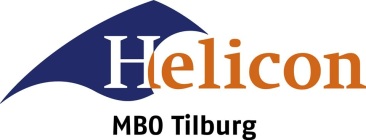 Communicatie
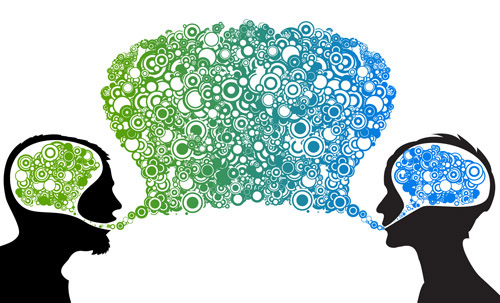 Marketing management | Communicatie
Planning
Planning
Communicatieproces
Herhaling

Communicatieproces

Communicatiemodellen
AIDA

Promotiemix
Communicatiemodellen
Promotiemix
Adidas case
Marketing management | Communicatie
Planning
Planning
Communicatieproces
Communicatiemodellen
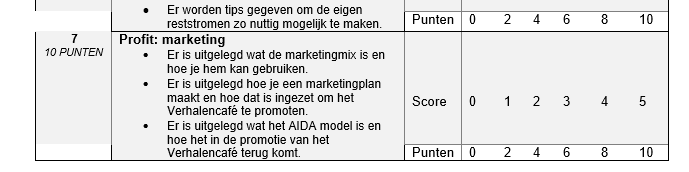 Promotiemix
Adidas case
Marketing management | Communicatie
Planning
Herhaling
Communicatieproces
Intro Profit
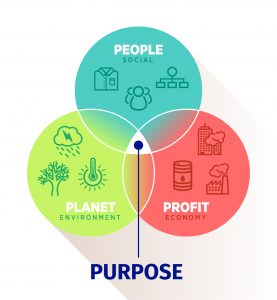 Communicatiemodellen
Promotiemix
Financieel
Marketing
…
Adidas case
Marketing management | Communicatie
Planning
Herhaling
Communicatieproces
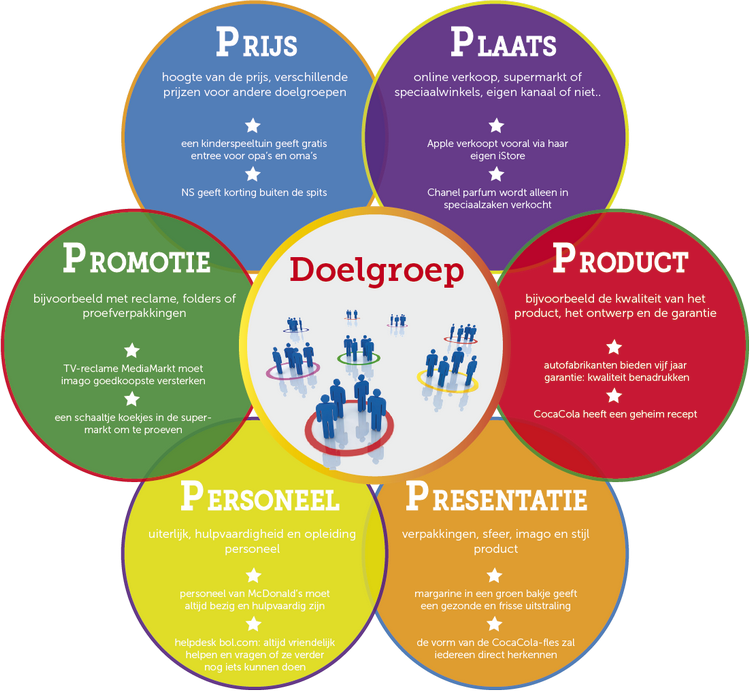 Marketingmix
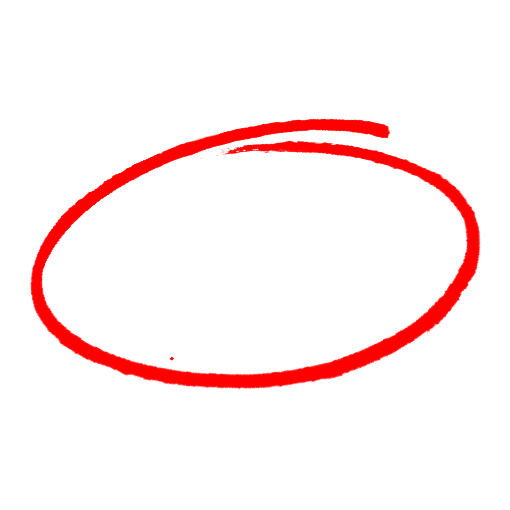 Communicatiemodellen
Promotiemix
Adidas case
Marketing management | Communicatie
Planning
Communicatieproces
Communicatieproces
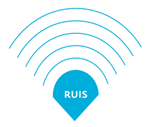 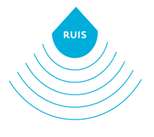 Communicatiemodellen
Promotiemix
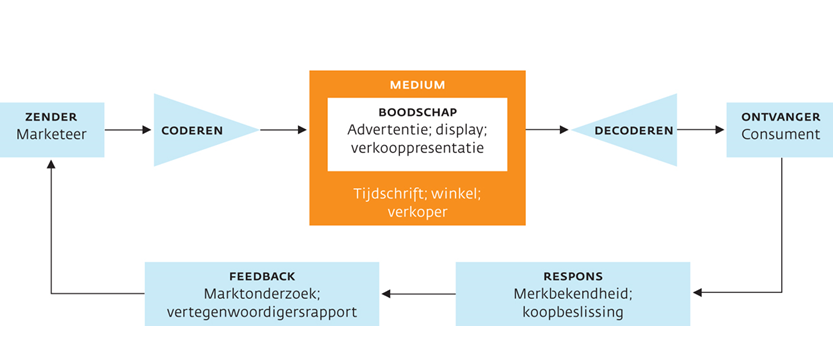 Adidas case
Marketing management | Communicatie
Planning
v
Ruis
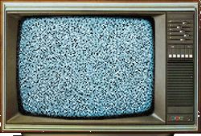 Communicatieproces
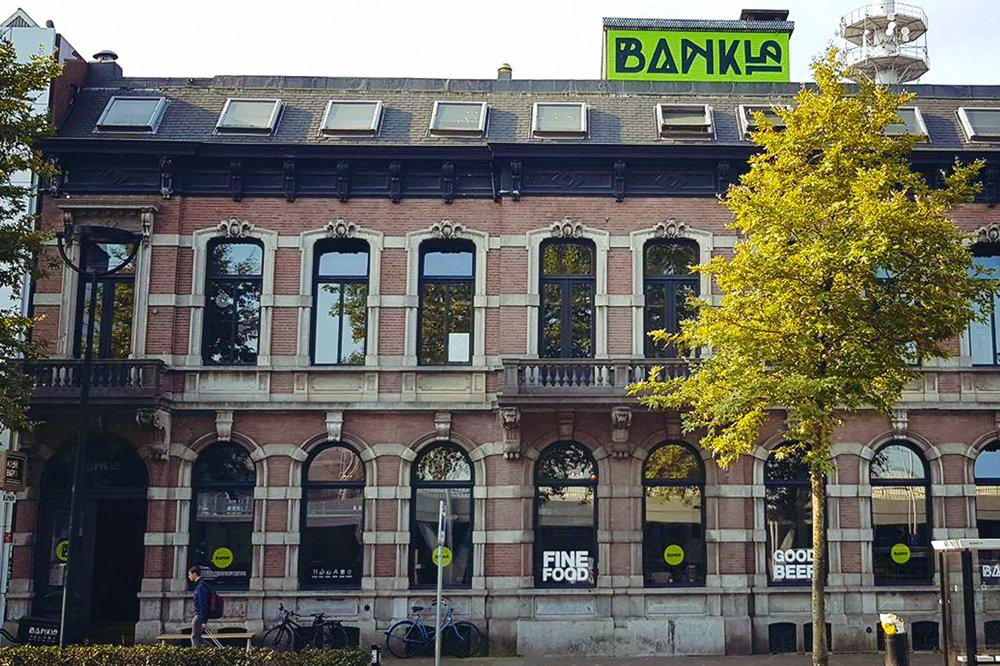 Communicatiemodellen
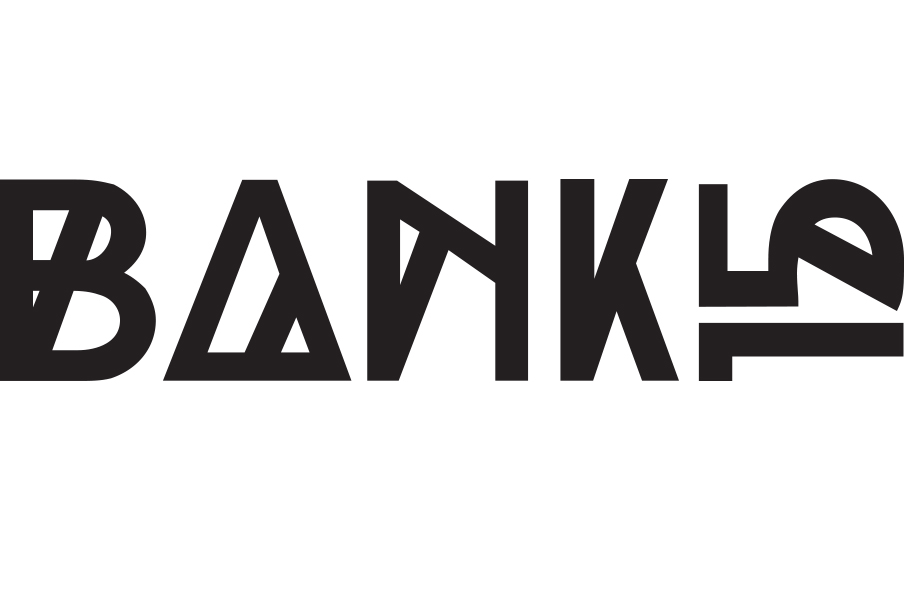 Promotiemix
Adidas case
Marketing management | Communicatie
Planning
v
Ruis
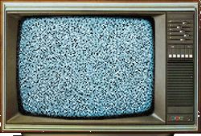 Communicatieproces
Communicatiemodellen
Promotiemix
Adidas case
Marketing management | Communicatie
Planning
Communicatiemodellen

         Communicatiefases
Communicatieproces
Communicatiemodellen
Promotiemix
Adidas case
Marketing management | Communicatie
Planning
Communicatiemodellen
Communicatieproces
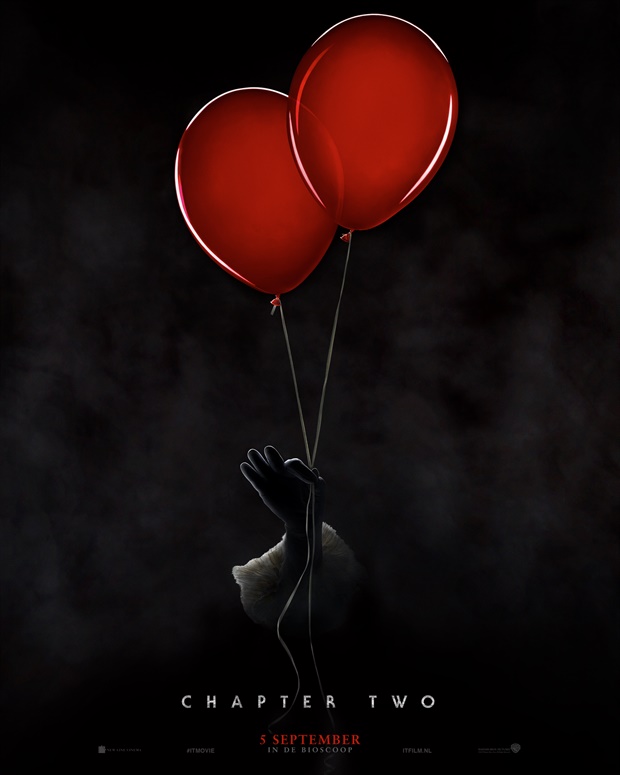 Communicatiemodellen
Promotiemix
Adidas case
Marketing management | Communicatie
Planning
Communicatiemodellen
Communicatieproces
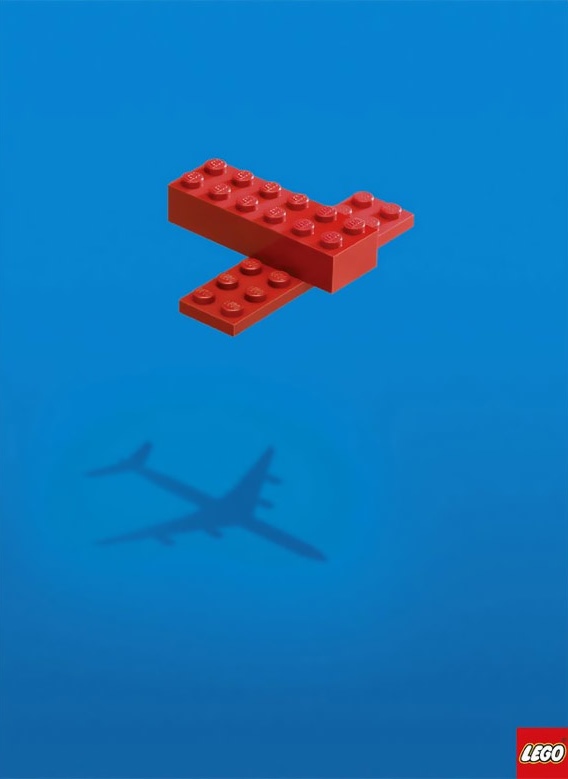 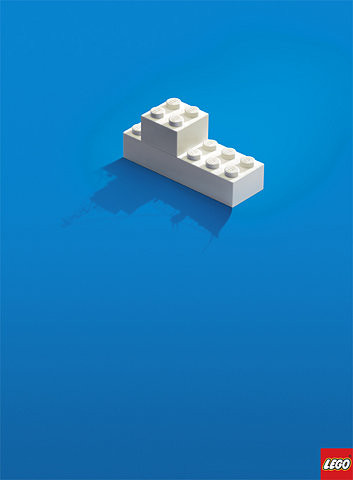 Communicatiemodellen
Promotiemix
Adidas case
Marketing management | Communicatie
Planning
Communicatiemodellen
Communicatieproces
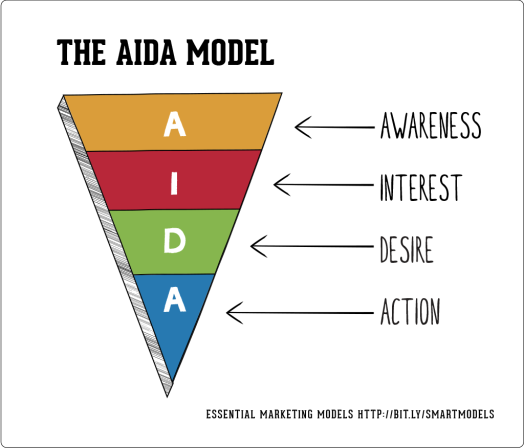 Communicatiemodellen
Promotiemix
AIDA-model
Attention  Interest  Desire  Action
Adidas case
Marketing management | Communicatie
Planning
Communicatiemodellen
Communicatieproces
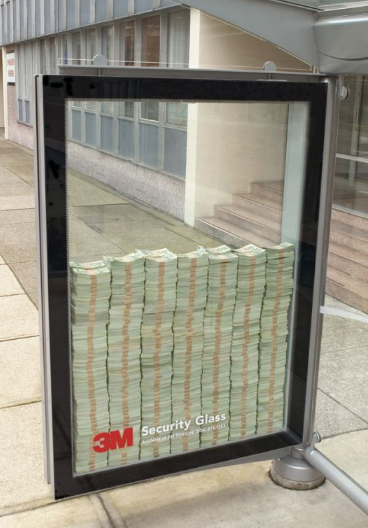 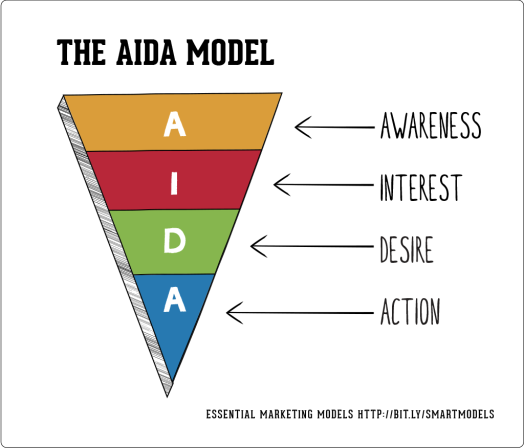 Communicatiemodellen
Promotiemix
Adidas case
Marketing management | Communicatie
Planning
Communicatiemodellen
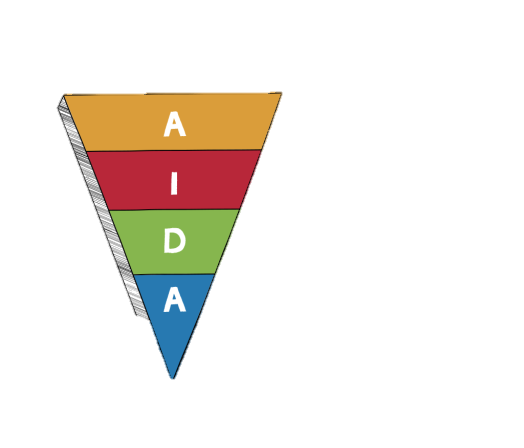 Communicatieproces
Communicatiemodellen
Promotiemix
Adidas case
Marketing management | Communicatie
Planning
v
Ruis
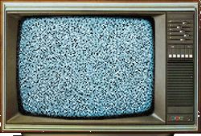 Communicatieproces
Communicatiemodellen
Promotiemix
Adidas case
Marketing management | Communicatie
Planning
Communicatiemodellen
Communicatieproces
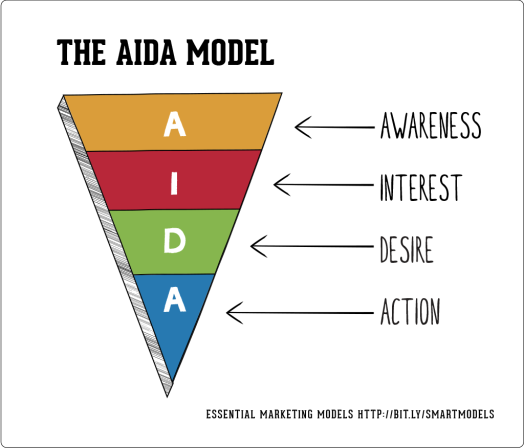 Communicatiemodellen
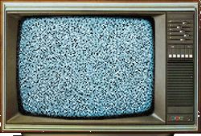 Promotiemix
Adidas case
Marketing management | Communicatie
Planning
Opdracht Adidas

Open op het Leerplatform de Adidas opdracht [periode 1] [profit]
Werk individueel de opdracht uit.
Gebruik hierbij ook de gekoppelde bron : Communicatiekanalen
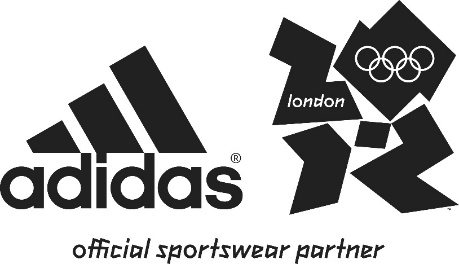 Communicatieproces
Communicatiemodellen
Promotiemix
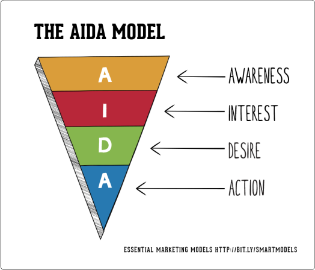 Adidas case